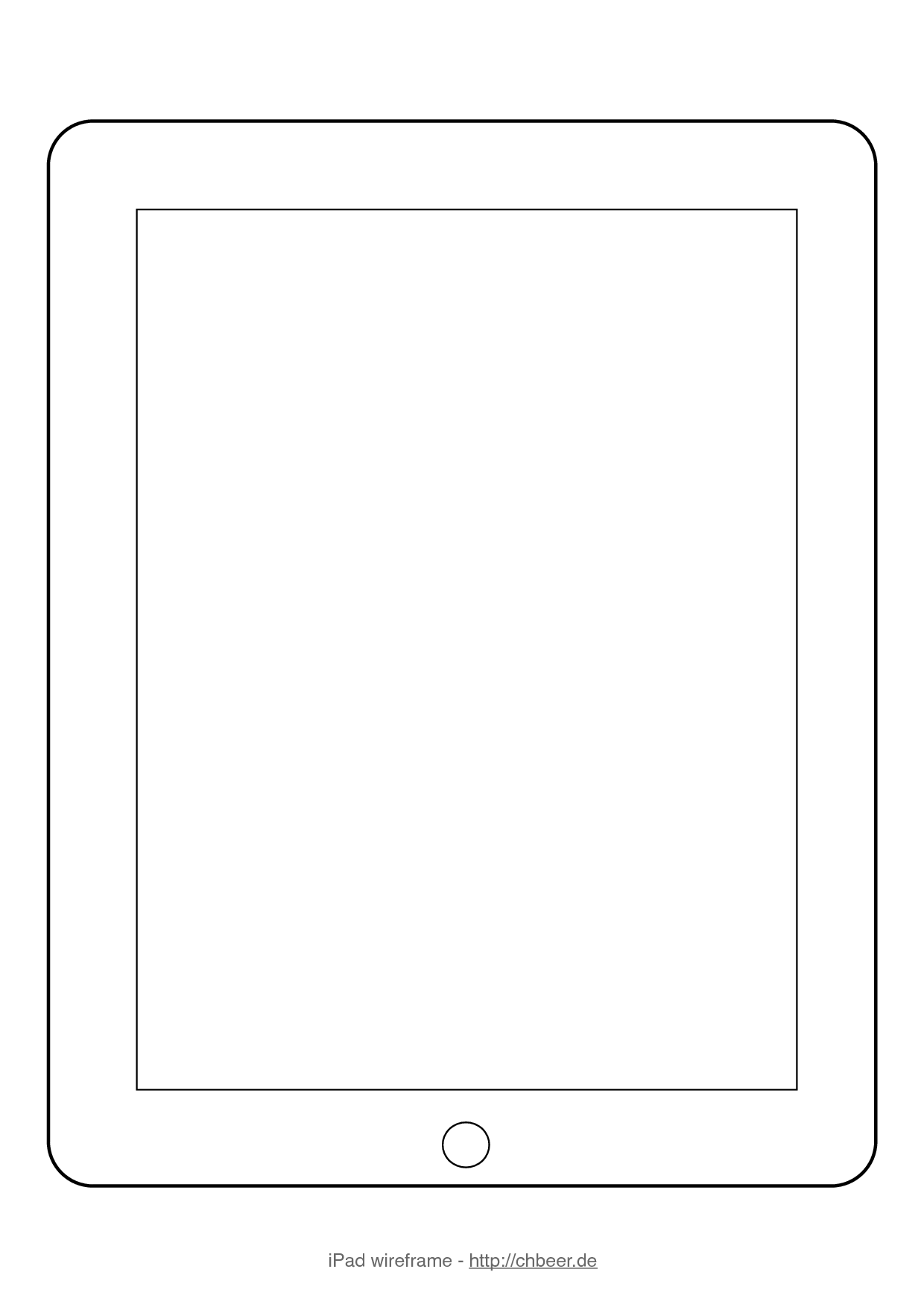 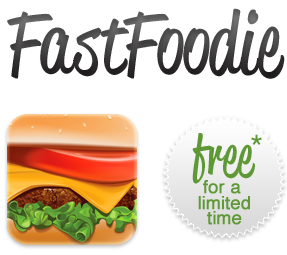 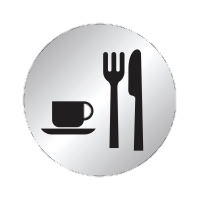 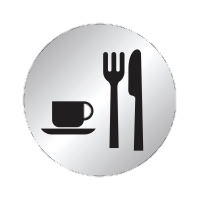 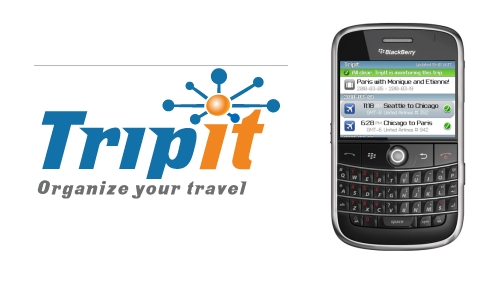 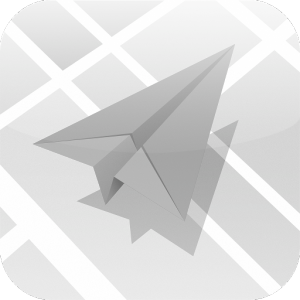 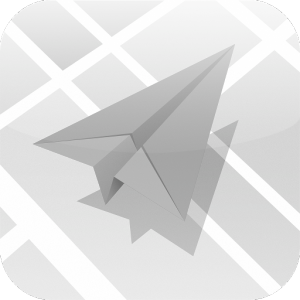 List some of the famous sites in each of the countries you visit.
List some of the most common foods in each of the countries.
Extra interesting facts about your places_________________________________________________________________________________ __________________________________________________________________________________________________________________________________________________________________________________________________________________________________
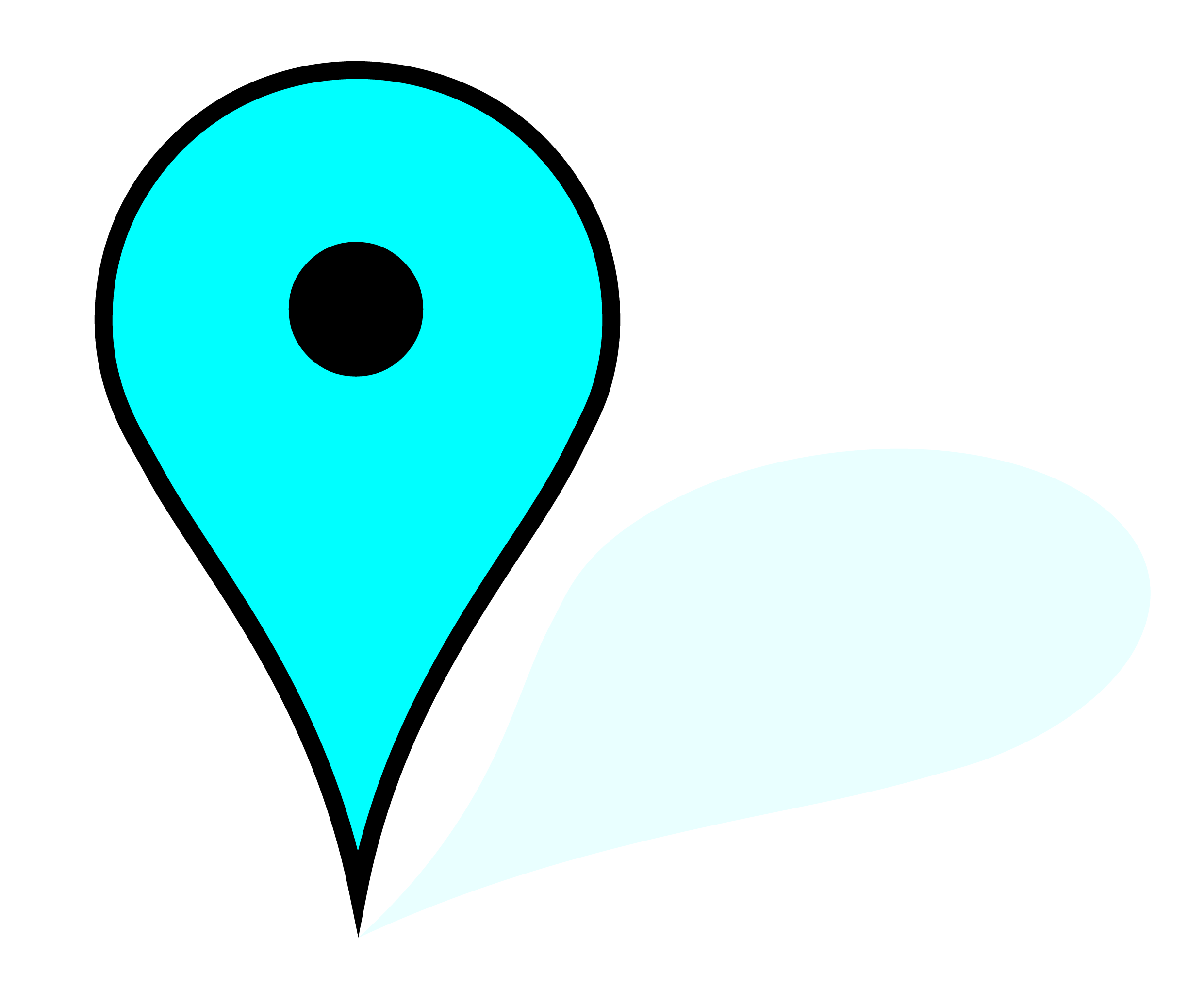 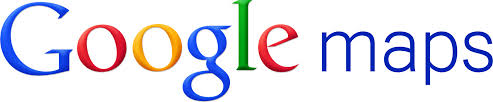 Map out your tour of Europe: Put a 1 next to your first stop, a 2 next to your second, etc.
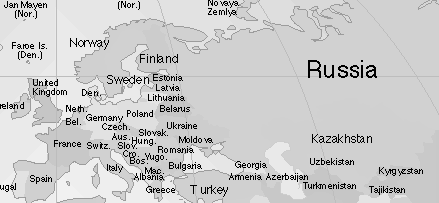